Beständige menschliche Kompetenzen im Zeitalter der KI 
Beständige menschliche Fähigkeiten - traditionell als Soft Skills bekannt - werden mit der Entwicklung der KI noch wichtiger. Diese Fähigkeiten überdauern Veränderungen in der Technologie und Automatisierung. Fördern Sie sich selbst, um Ihr Wachstum zu beschleunigen und in Ihrer Karriere voranzukommen!
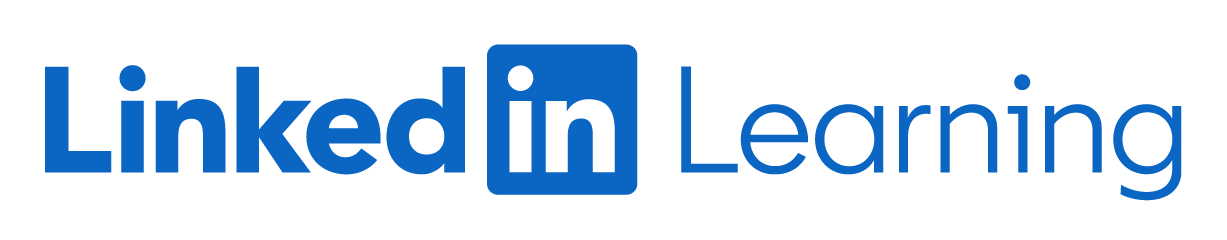